Дистанционное  тематическое музыкальное  занятие
«Мы - солдаты»

Вторая младшая группа

Музыкальный руководитель: Ноянова О.В
.
 МКДОУ «Детский сад№3 п. Теплое»
Цель: Формировать эмоциональную отзывчивость на музыку, способствуя дальнейшему развитию основ музыкальной культуры.
Задачи:
развивать умение выполнять ритмические движения ритмично, в соответствии с характером музыки;
развивать вокальные навыки, формировать умение петь согласовано с музыкой в пределах перовой октавы.
Рекомендации родителям: Выполняйте вместе с ребенком ритмические движения, ориентируясь на слова, развивая, при этом слух у ребенка и умение действовать согласованно
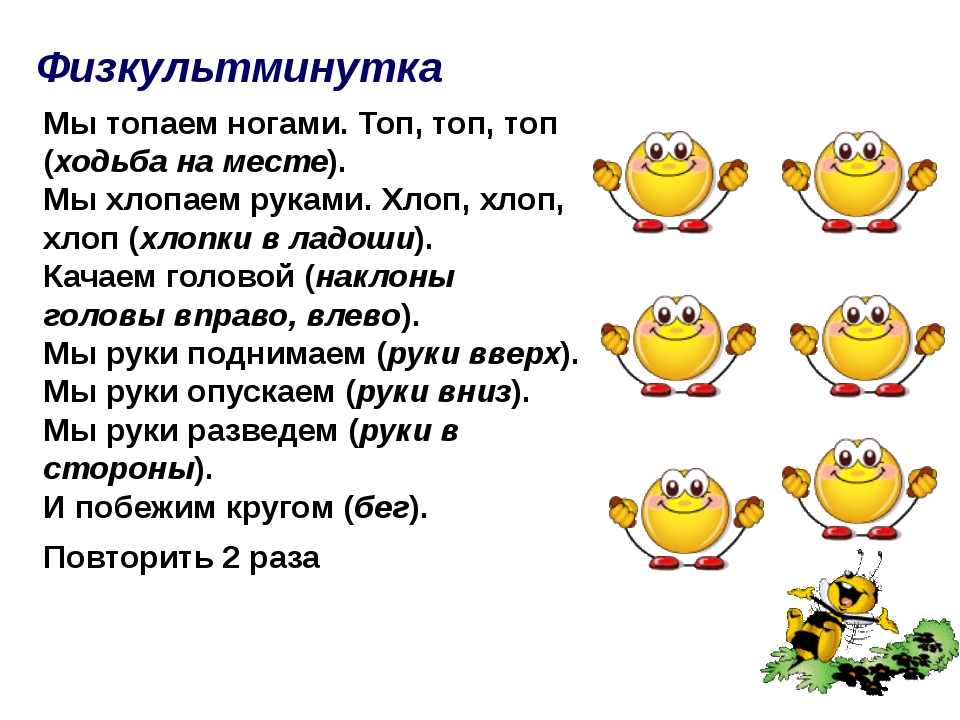 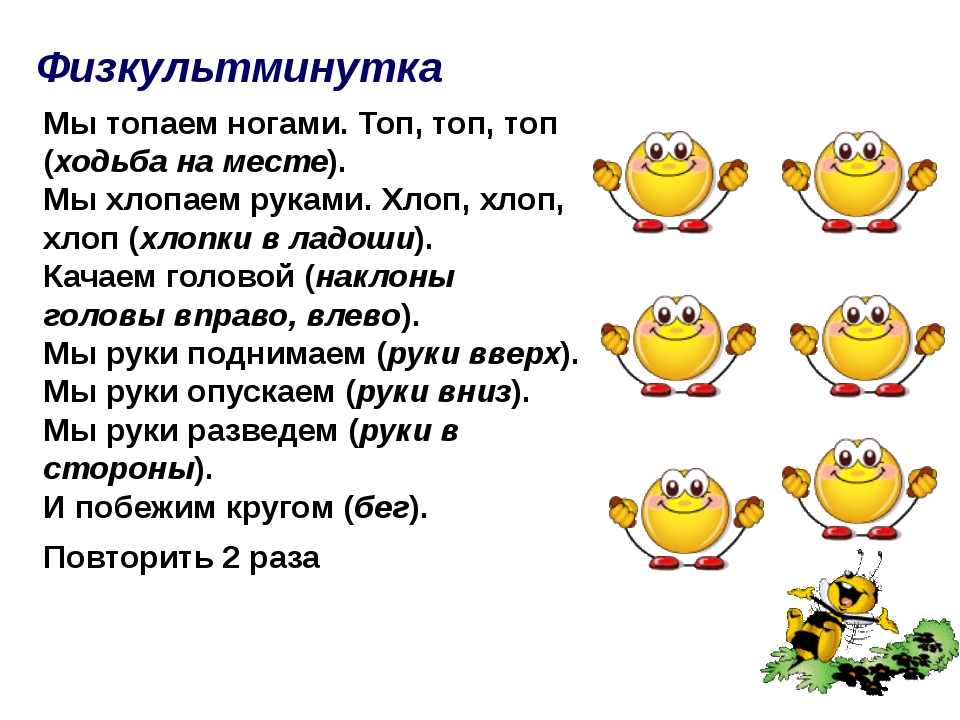 Слушание музыки
                                             «Марш солдатиков» музыка Е. Юцкевич.
Рекомендации родителям:
-Рассмотреть картинку.
-спросить, кто изображен на ней.
-что они делают. 
 Прослушать произведение. Обратить внимание детей на то, что музыка марша звучит бодро, весело, поэтому солдатики, прежде всего, должны держать спинку прямо и во время шага высоко поднимать ножки. Шагать нужно не вяло, а весело и задорно.Предложить детям прослушать марш ещё раз и помаршировать, как солдатики.
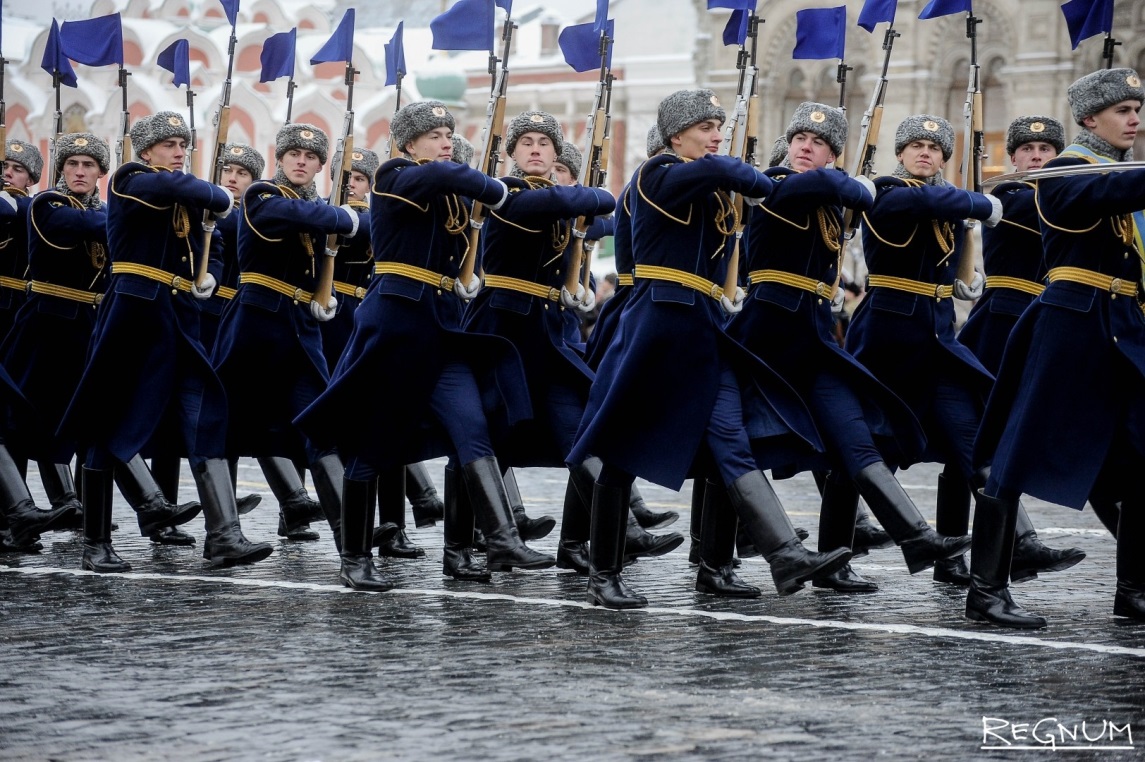 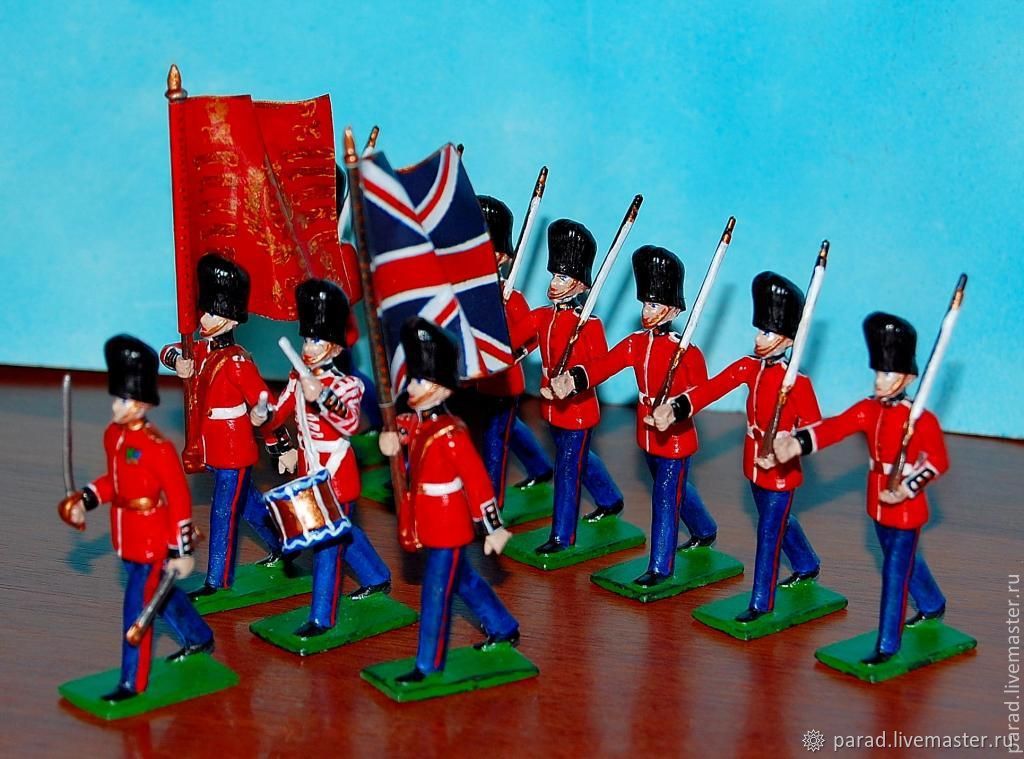 Рекомендации родителям: Выполняйте с ребенком движения пальчиковой гимнастики, одновременно проговаривая текст, развивая при этом мелкую моторику ,координацию движений пальцев рук.
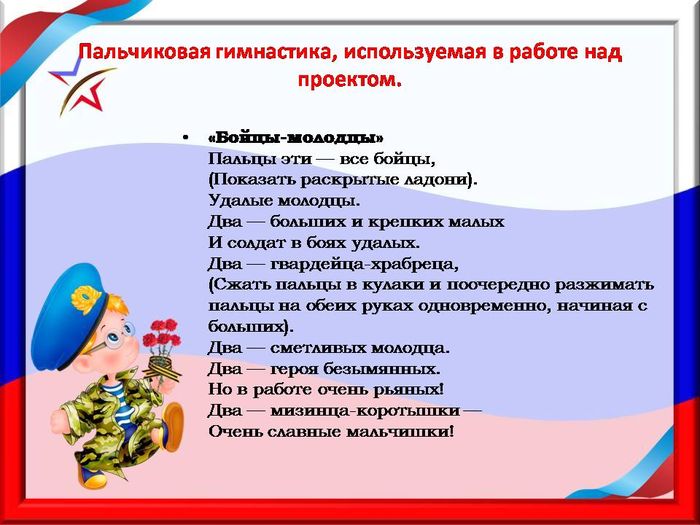 Пение(подпевание)
Рекомендации для родителей:
Предложите ребенку спеть песенку про солдат, посмотреть видео песни. Окажите ребенку помощь в повторении и запоминании слов.
Текст песни:
1. Мы солдаты.Храбрые ребята!Раз-два, раз-два,Храбрые ребята!
2. Мы танкистыИ артиллеристы.Раз-два, раз-два,И артиллеристы!
3. Мы пилоты.Водим самолеты.Раз-два, раз-два,Водим самолеты!
4. Мир всем нужен,Родине мы служим!Раз-два, раз-два,Родине мы служим!
Музыкальная игра «Самолеты»
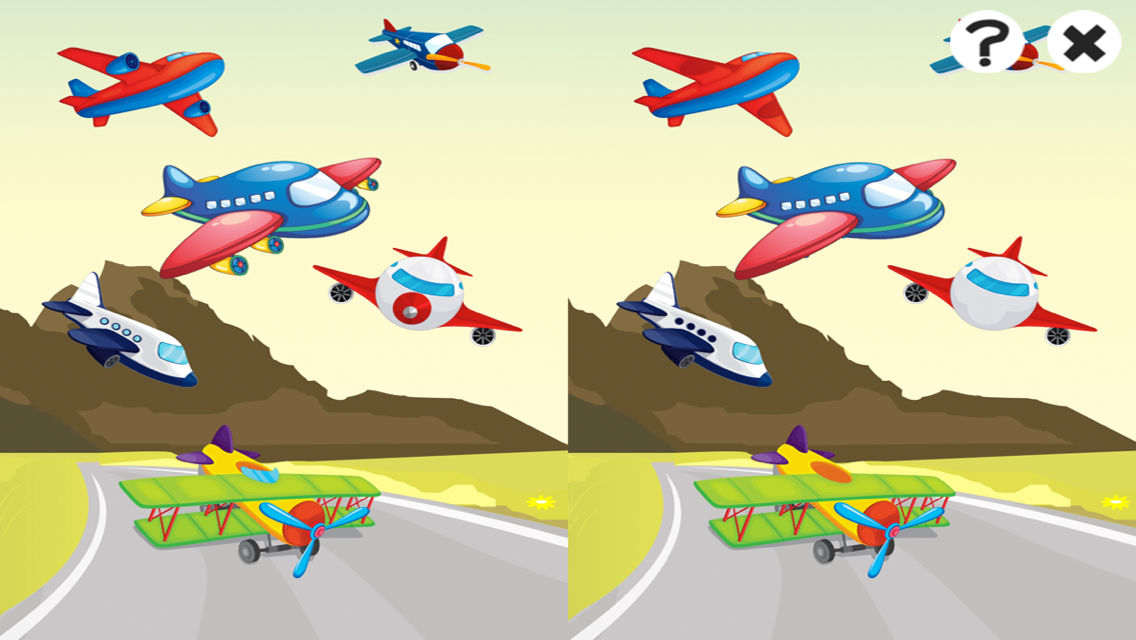 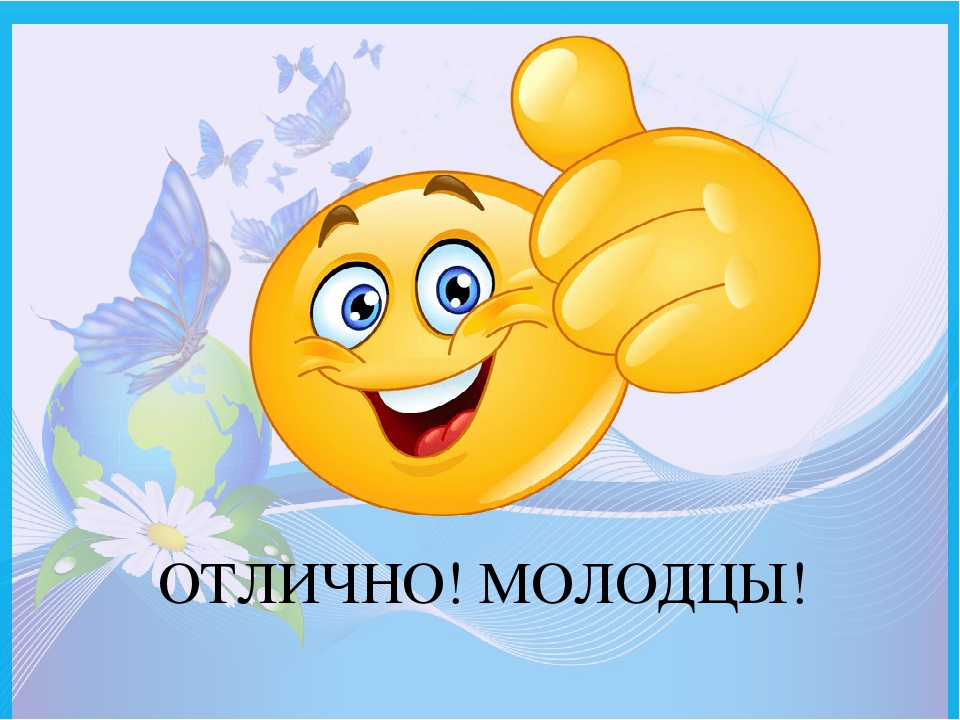